Klasa humanistyczno-dziennikarska
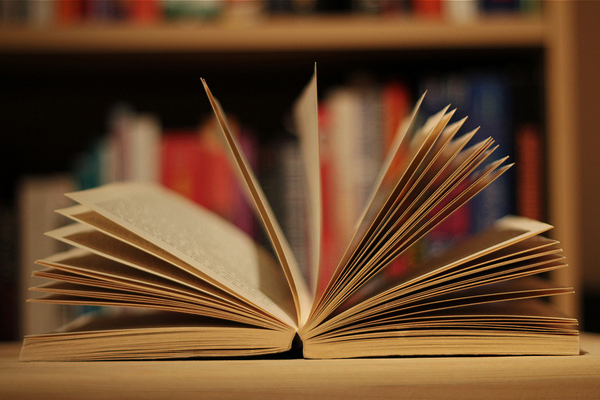 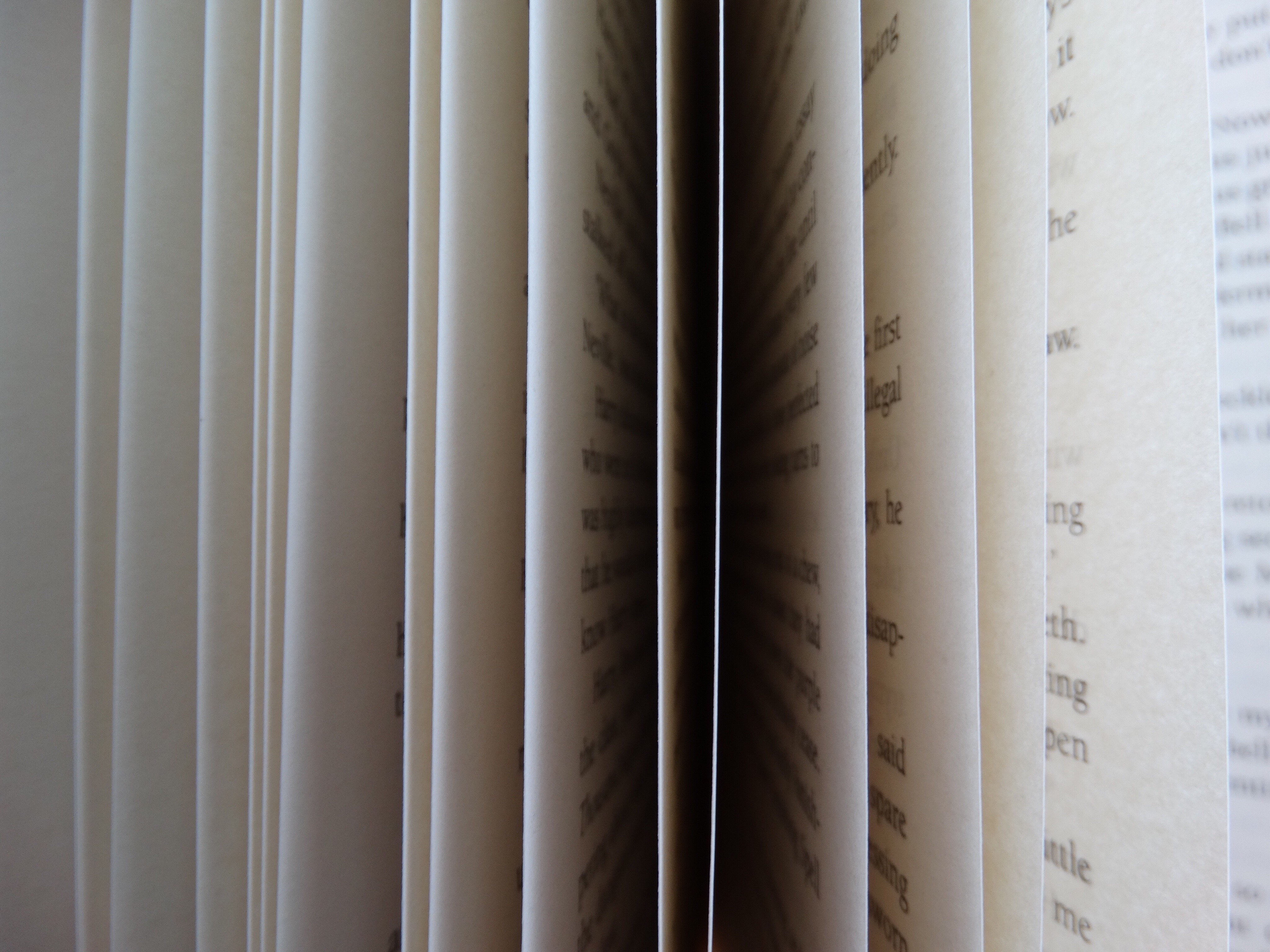 Klasa z rozszerzonym programem nauczania : 
języka polskiego,  
historii,  
wiedzy o społeczeństwie                      z innowacją    pedagogiczną „W świecie mediów”
Dzięki realizacji przedmiotów kierunkowych w zakresie rozszerzonym, jesteśmy dobrze przygotowani do matury i studiów na kierunkach humanistycznych
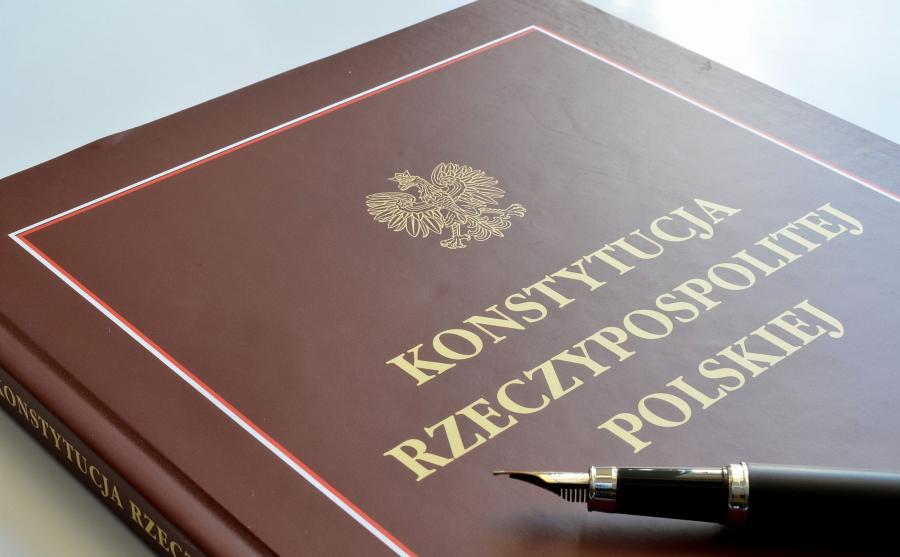 „W świecie mediów”
Jest to innowacja pedagogiczna w klasie humanistyczno-dziennikarskiej. Na zajęciach uczniowie zgłębiają swoją wiedzę na temat zawodu dziennikarza; poznają rodzaje dziennikarstwa, cechy dobrego dziennikarza oraz dowiadują się jak pisze się reportaż, czy też czym jest publicystyka.
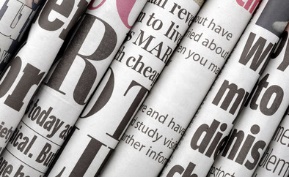 Gazetka szkolna „Wtyczka”
Wydawana nieprzerwanie od ponad 10 lat
Szkolne pismo związane jest z kółkiem dziennikarskim i Samorządem Uczniowskim.
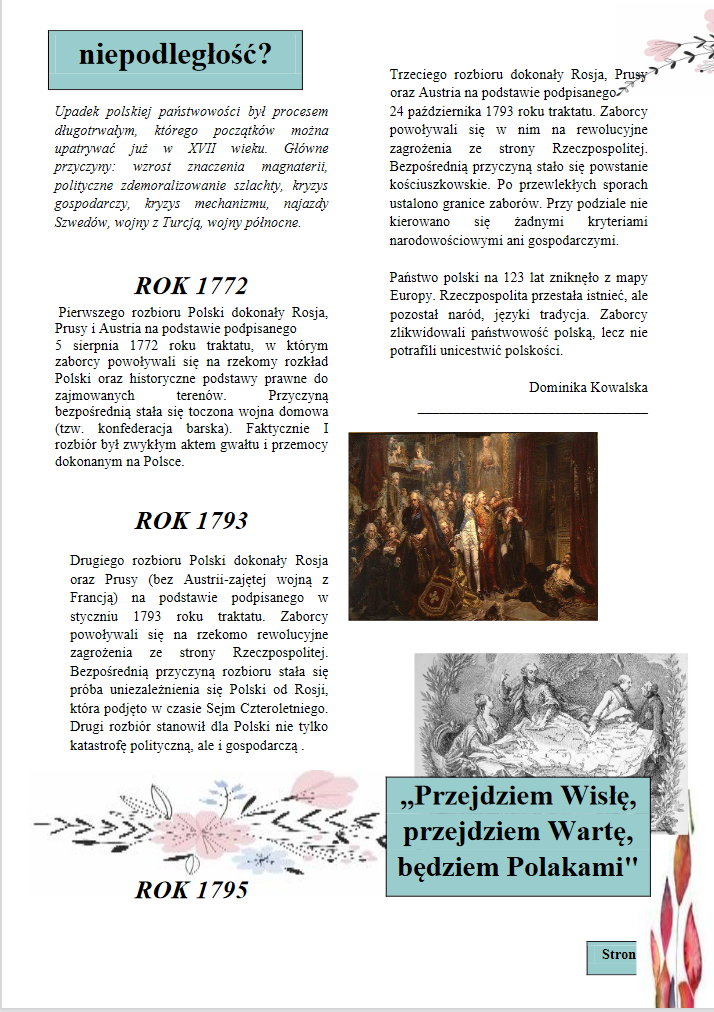 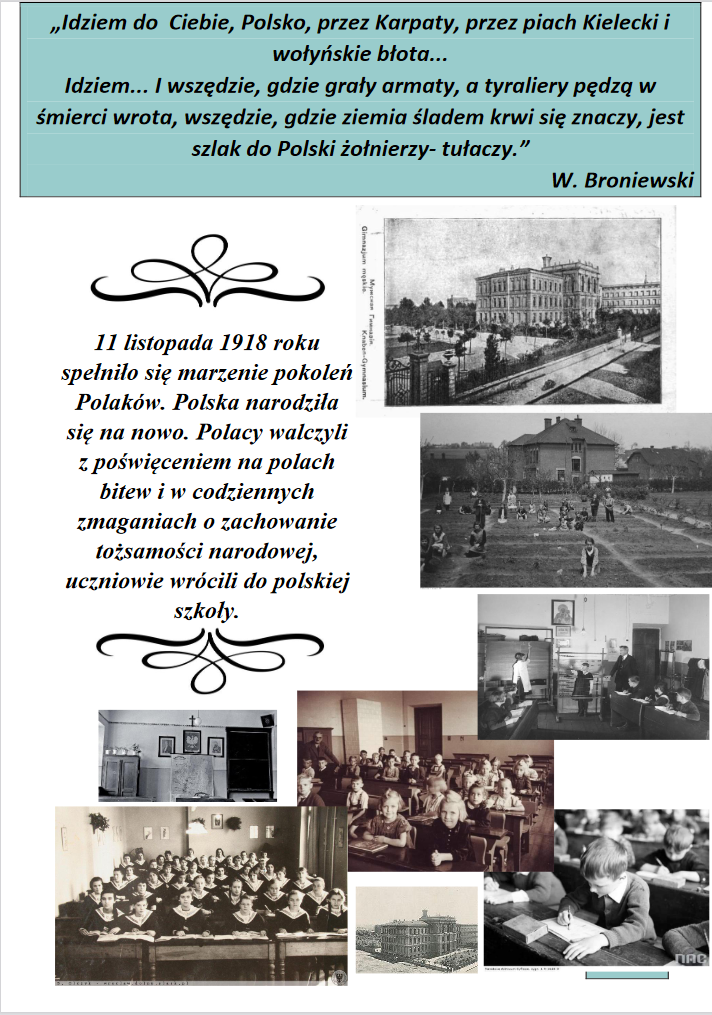 Festiwal Nauki
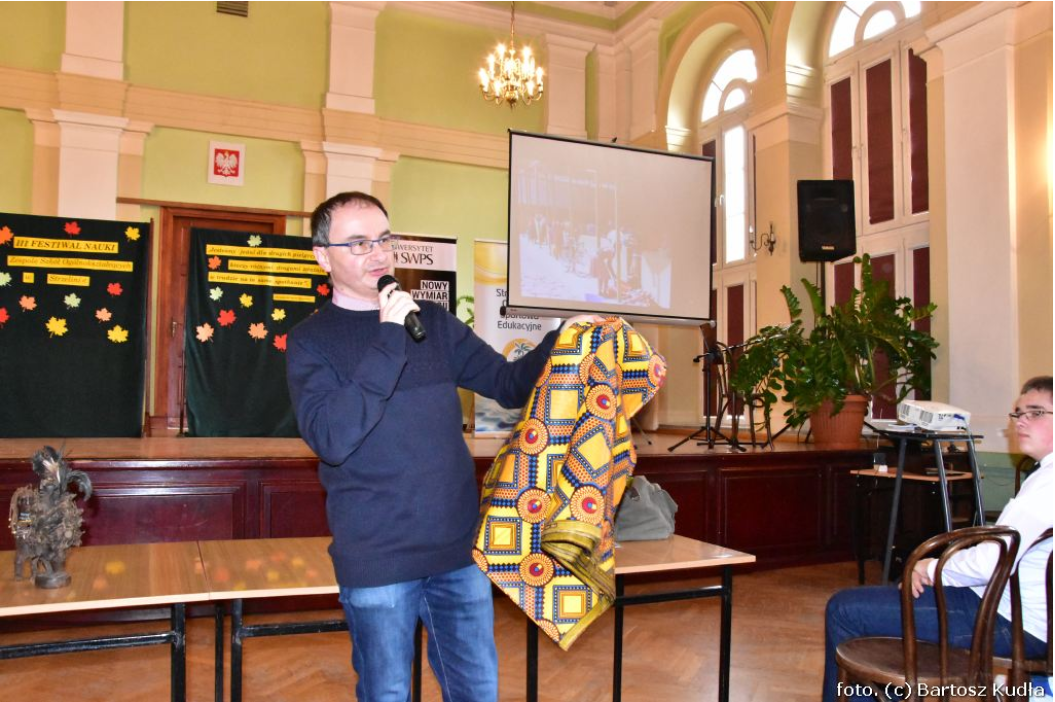 Część humanistyczna
Wykłady
Warsztaty
Prelekcje
Pokazy
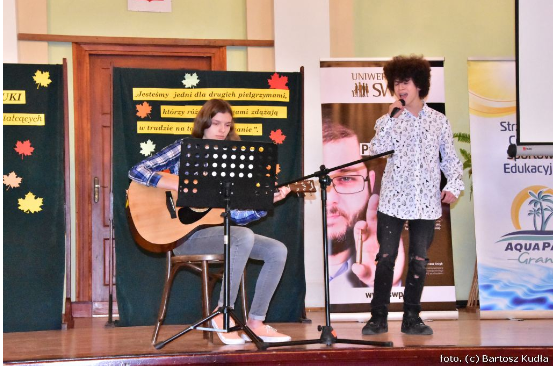 Warsztaty dziennikarskie
Sprawdź nas również na :www.lostrzelin.plyoutube.com/kudlabartoszfacebook.com/liceumwstrzelinie
Przyjdź i przekonaj się sam!
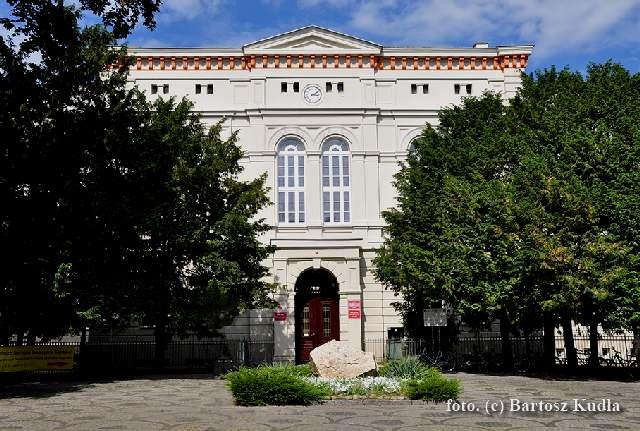